如何呈報自行分配學位正取/備取學生名單
接收資料檔案
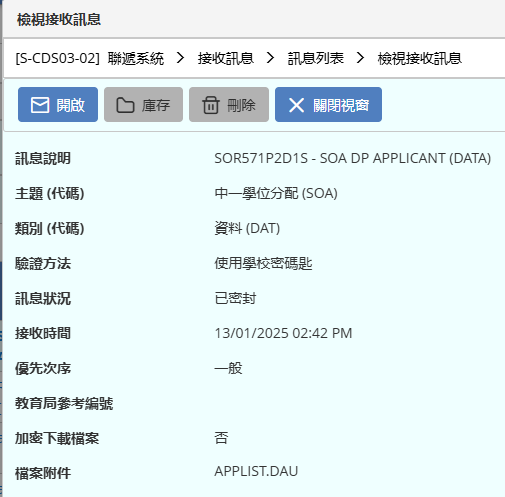 3
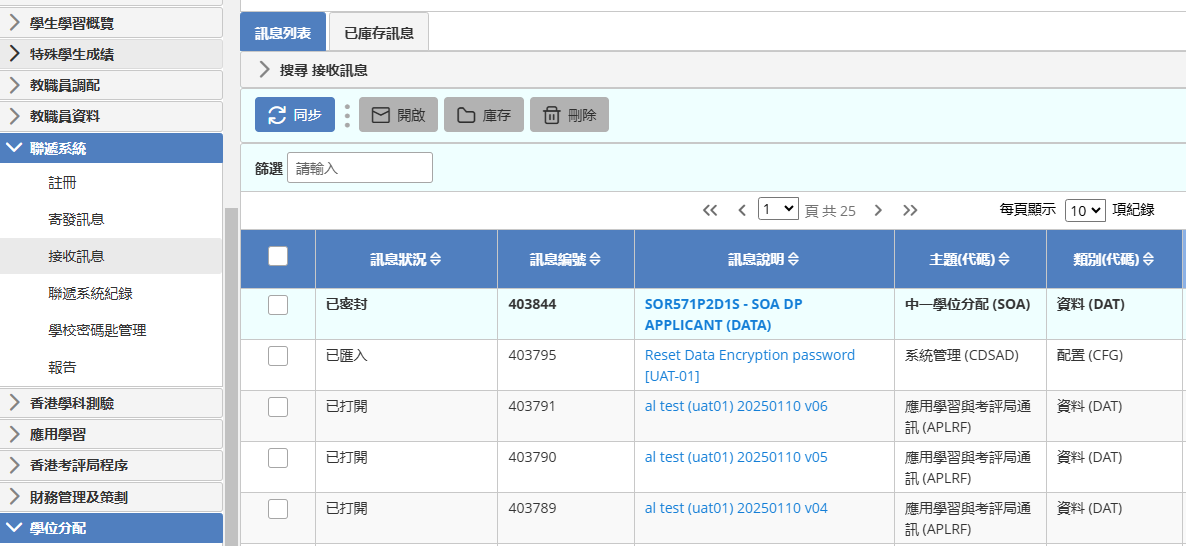 1
2
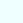 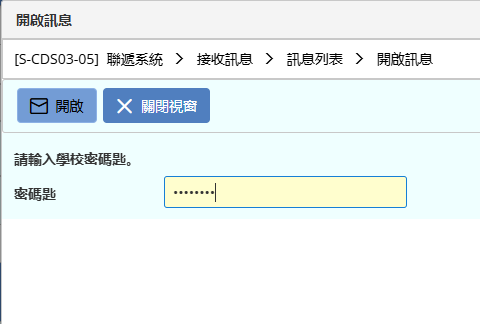 5
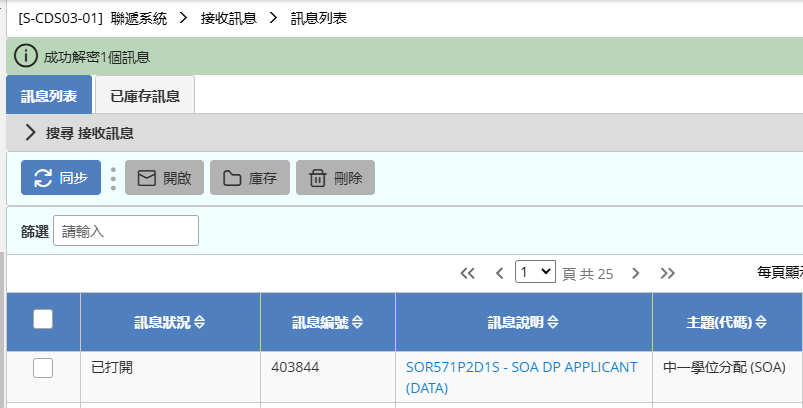 6
4
滙入資料檔案
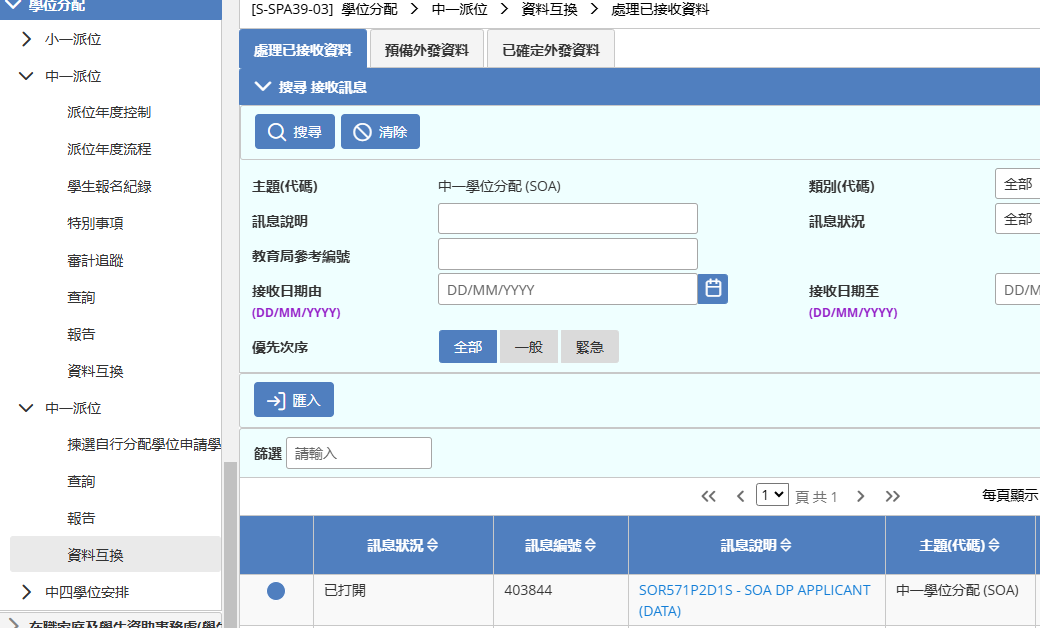 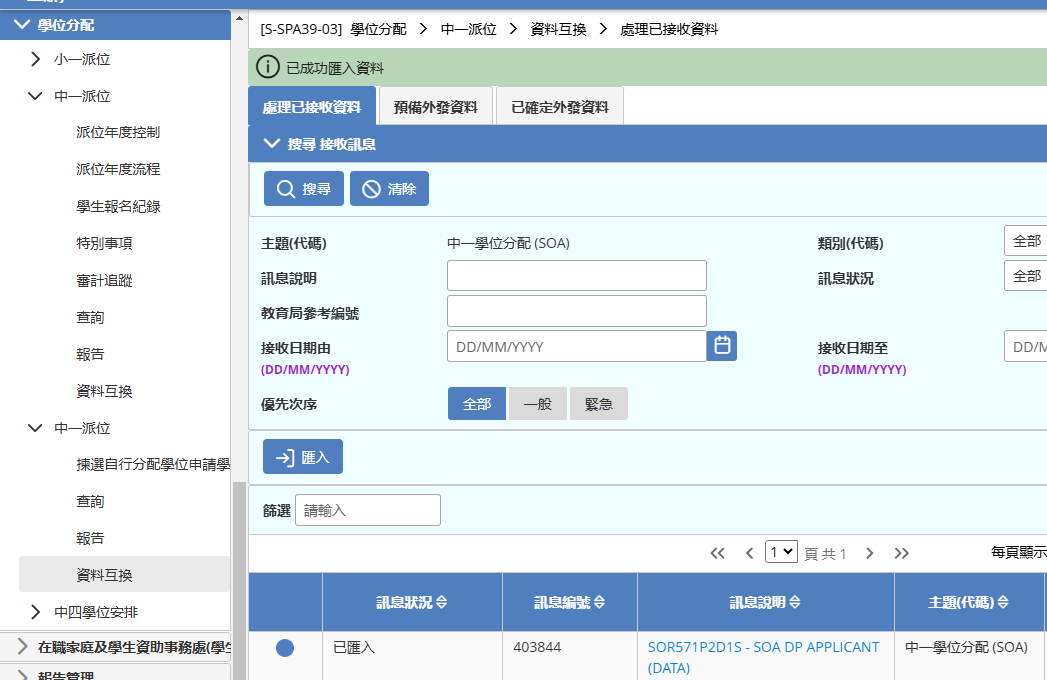 成功滙入資料檔案後可檢視每頁資料
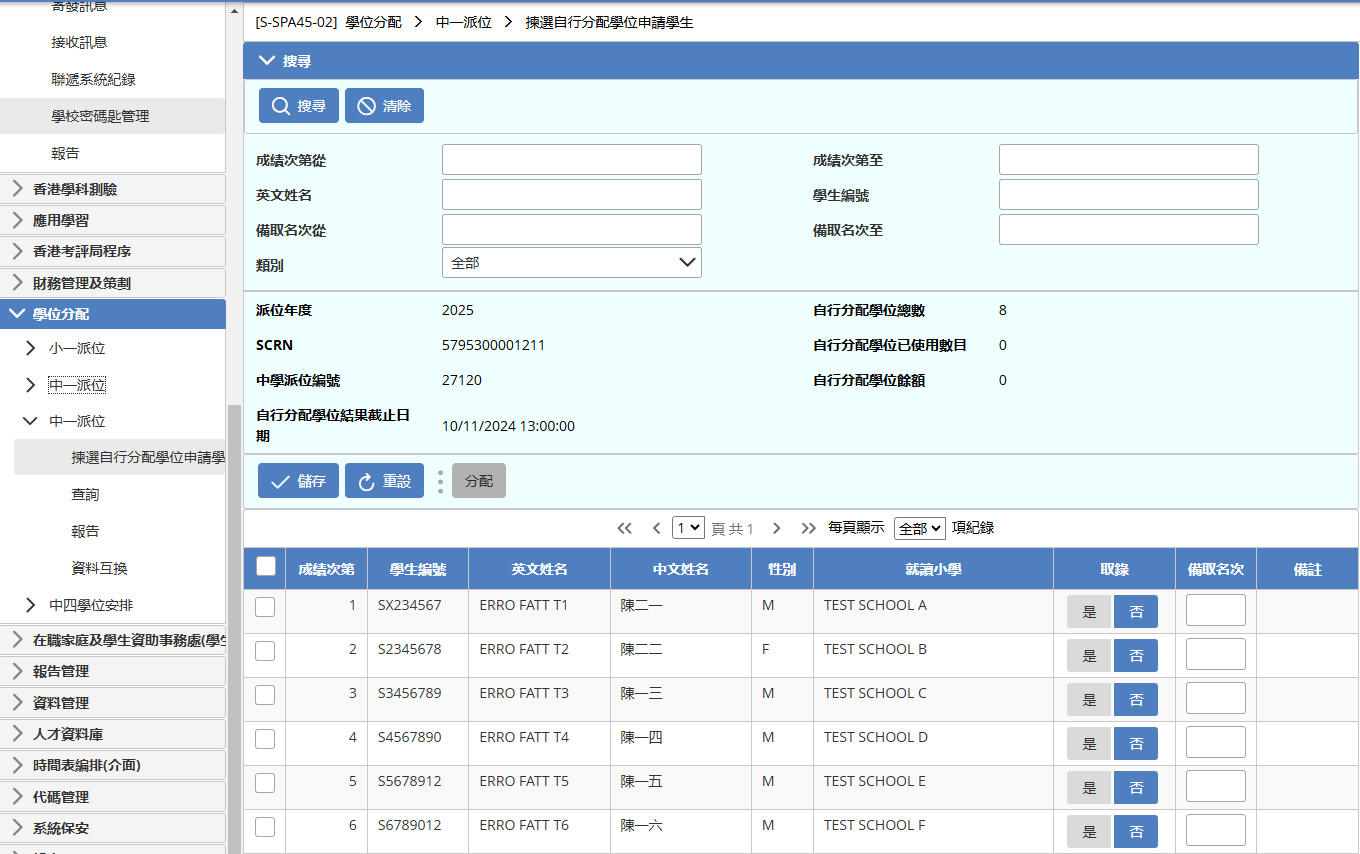 列出中一自行分配學位有關的資料。
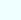 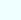 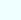 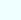 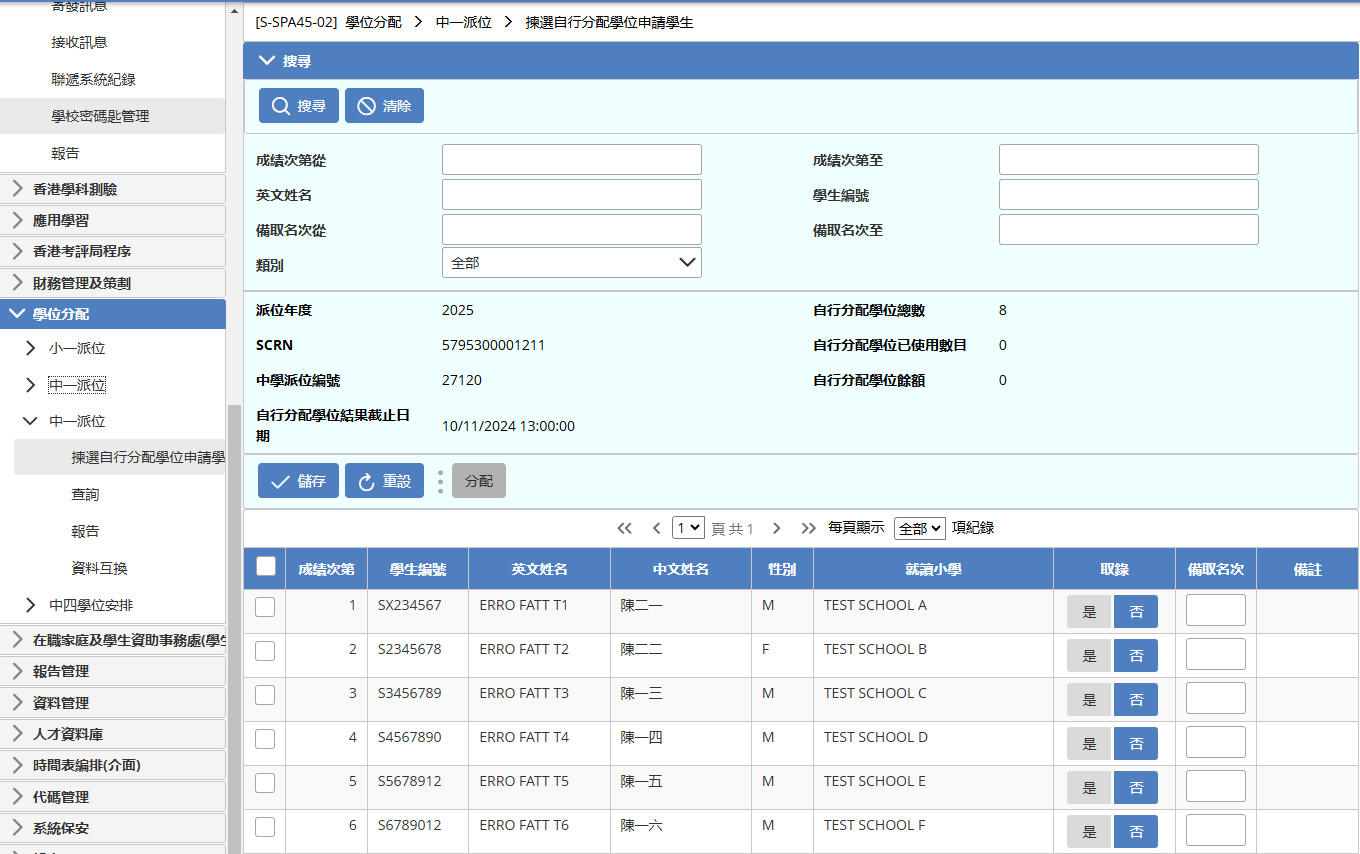 按學生的成績次第(Rank Order)由小至大順序排
列學生資料。每頁顯示最多50名申請學生的資料。
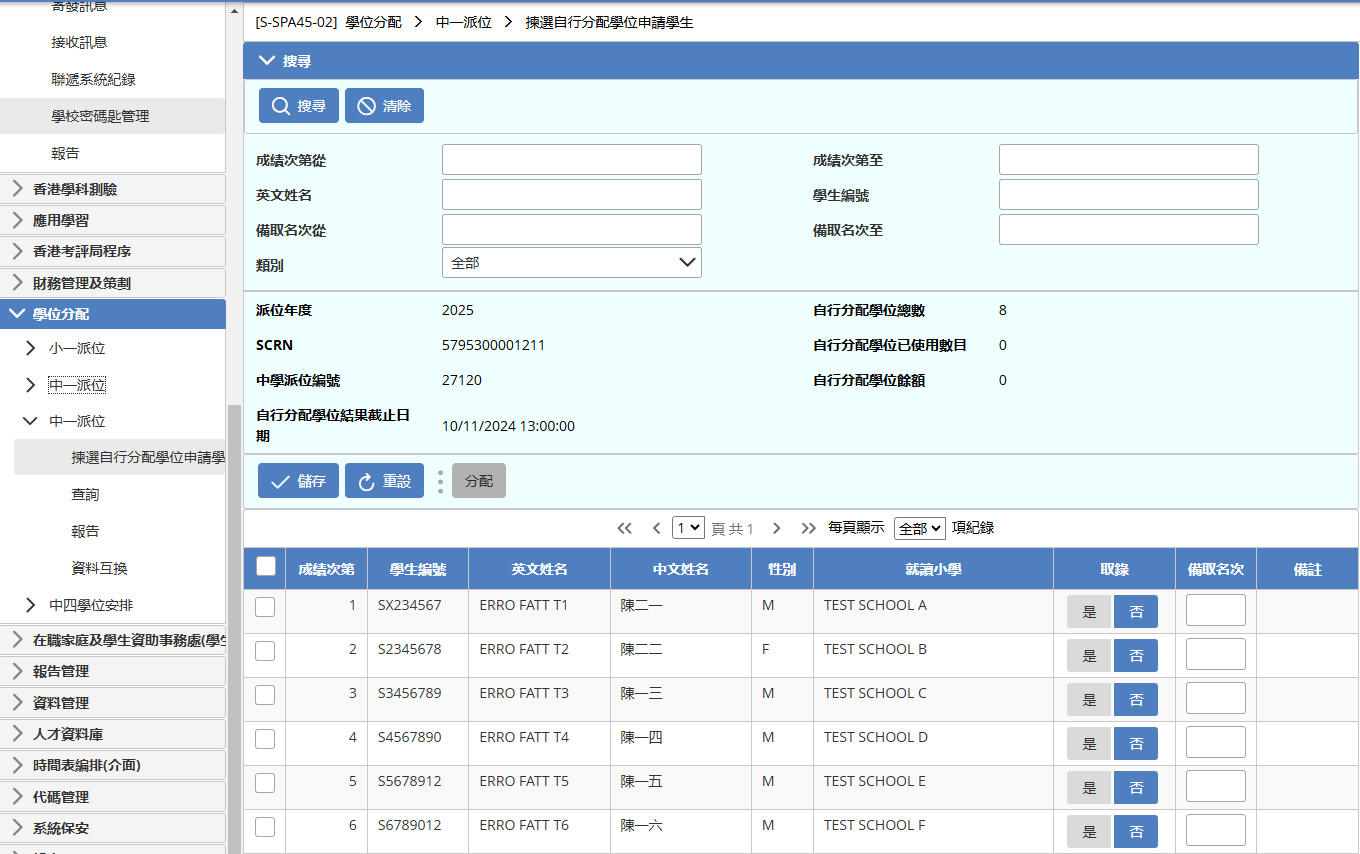 用戶亦可輸入不同搜尋條件搜尋學生。
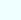 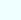 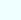 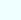 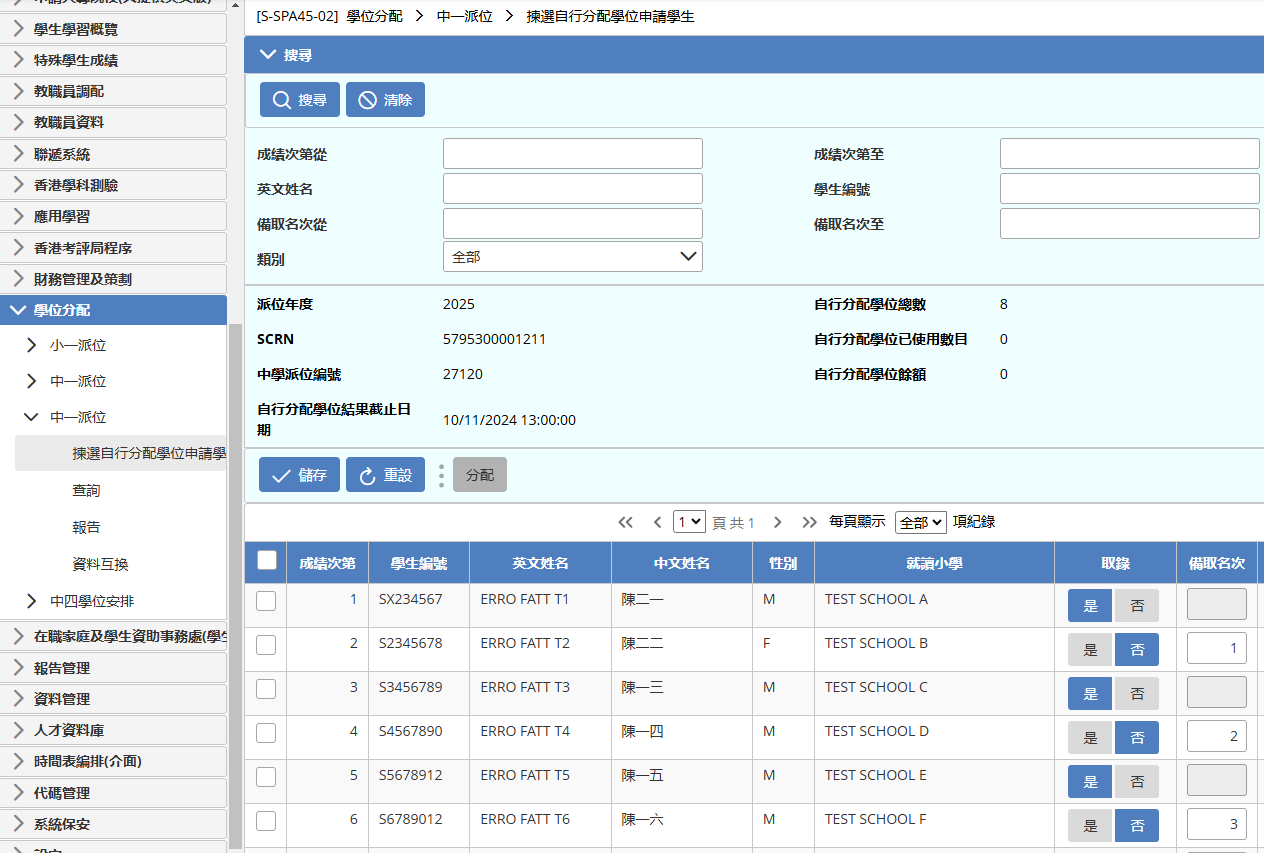 按[是]或編配備取名次給自行分配學位申請學生。
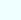 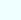 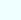 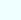 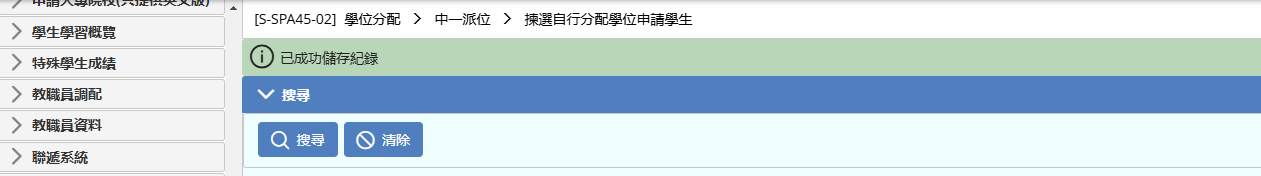 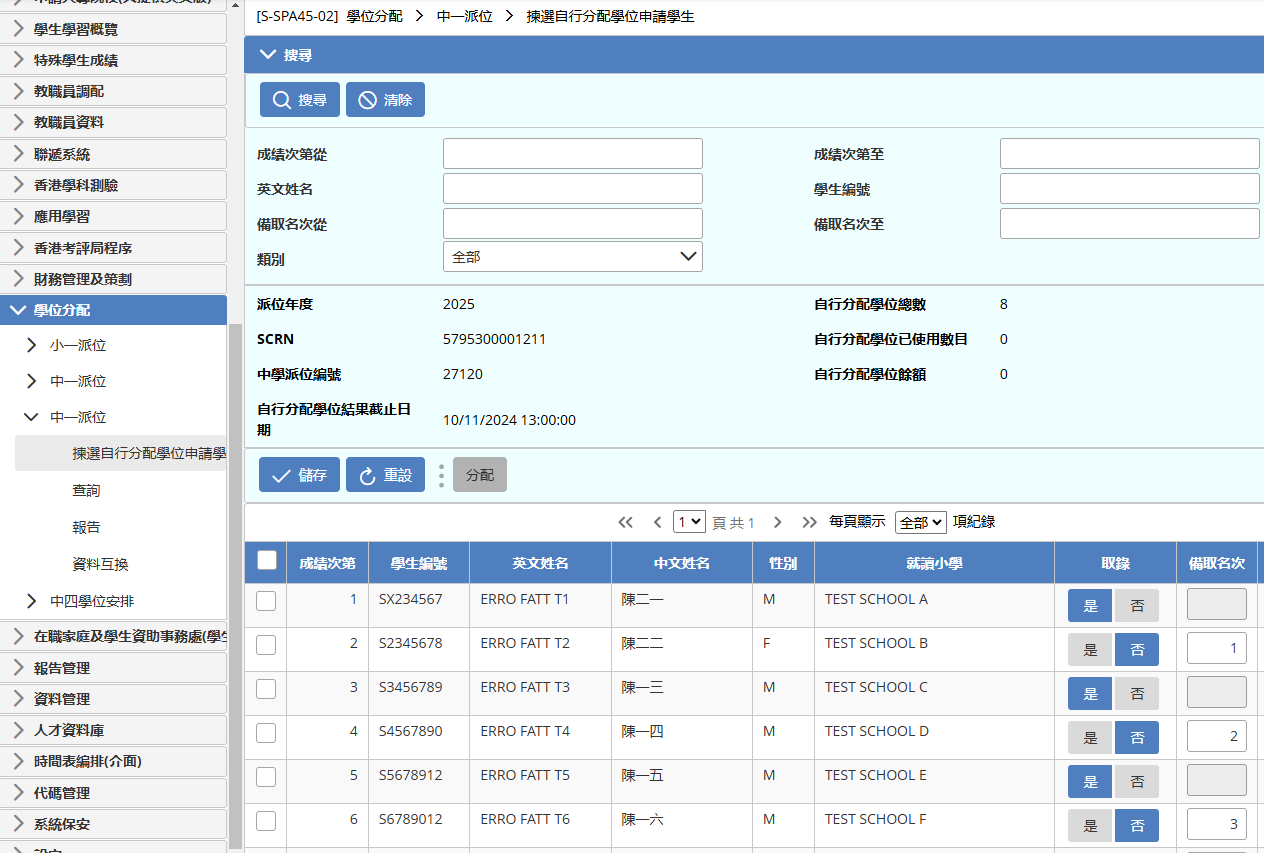 按「儲存」，系統會儲存本頁的紀錄。
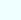 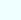 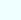 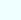 預備資料檔案
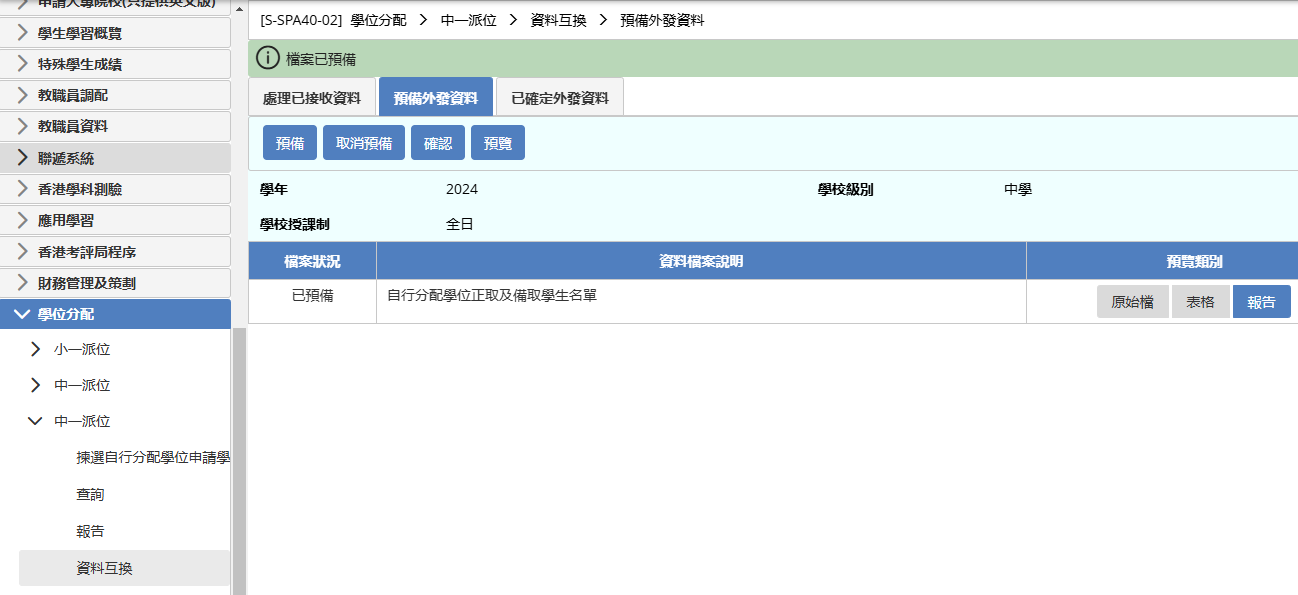 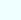 1
3
2
檢視資料後，可按「確認」。
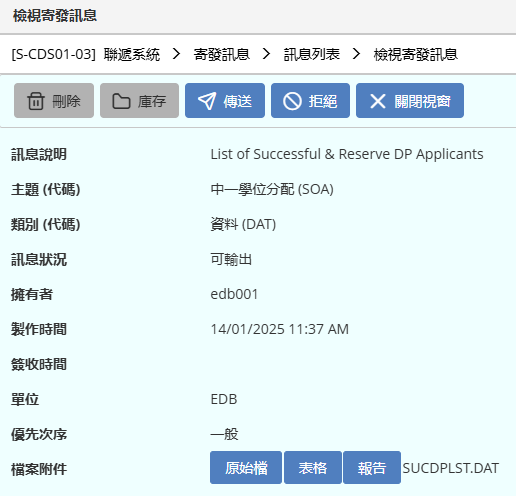 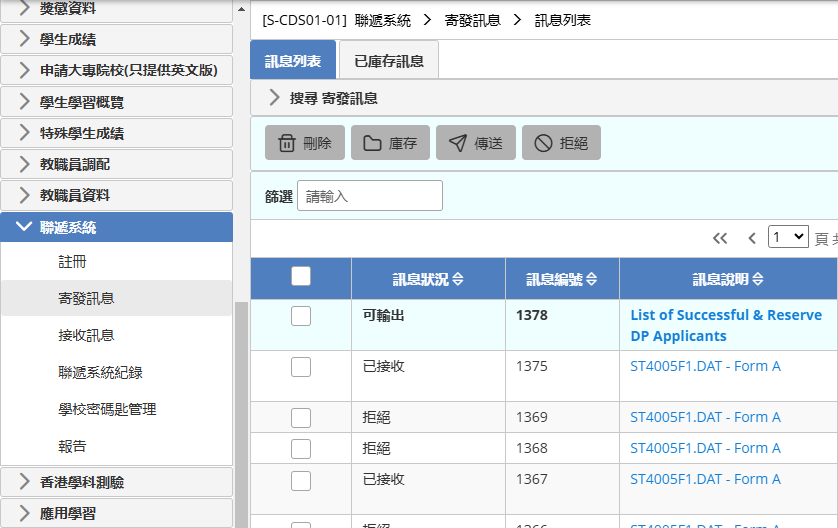 點選「報告」，檢視並 覆核資料無誤。
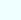 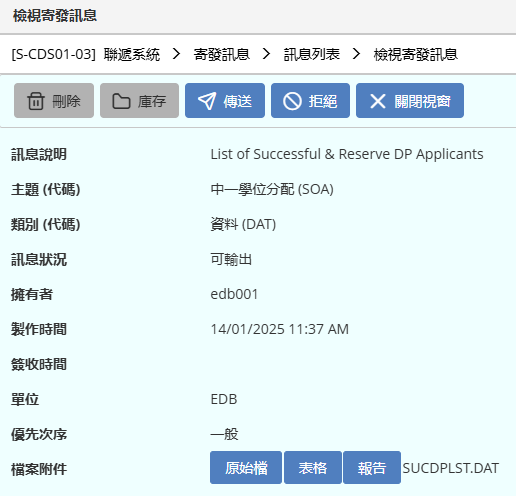 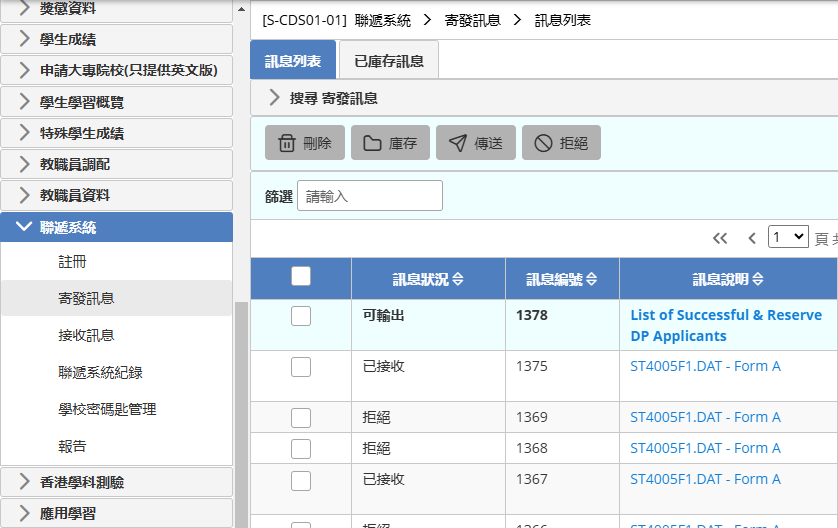 如需修正資料，點選「拒 絕」並重新預備檔案。
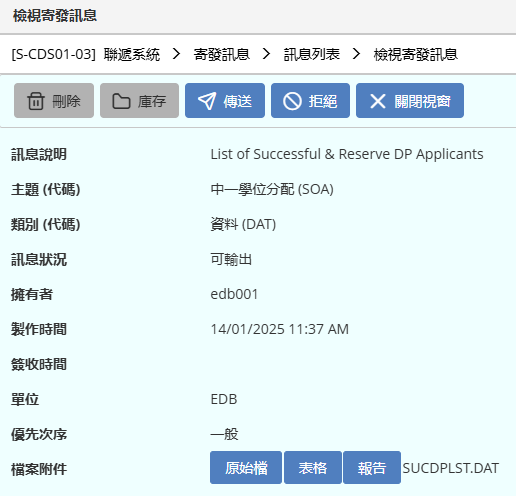 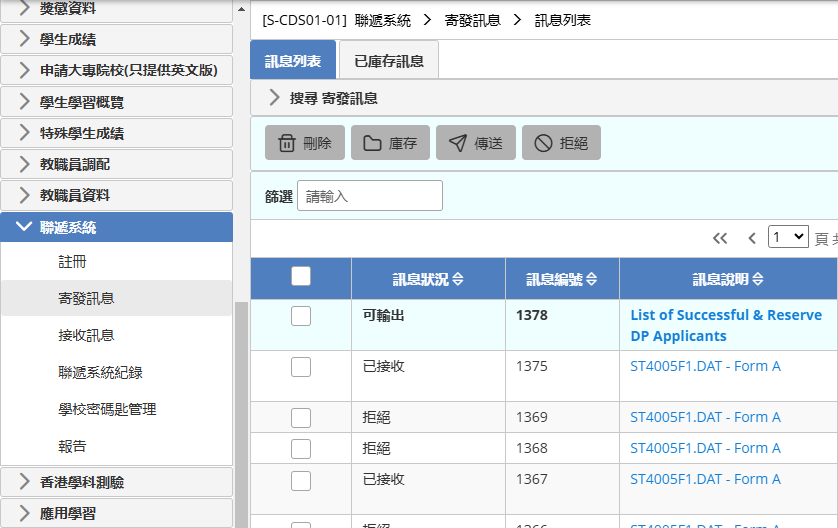 於聯遞系統 > 寄發訊息
傳送給教育局。
資料鎖定 (已遞交學生名單)
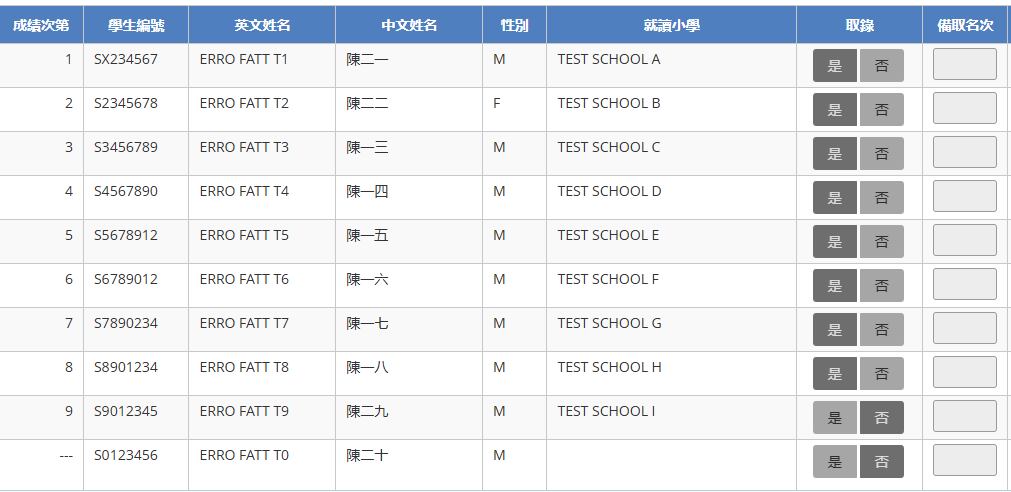 遞交「自行分配學位正取及備取學
生名單」資料檔案後，用戶不能再 編修和預備資料檔案。
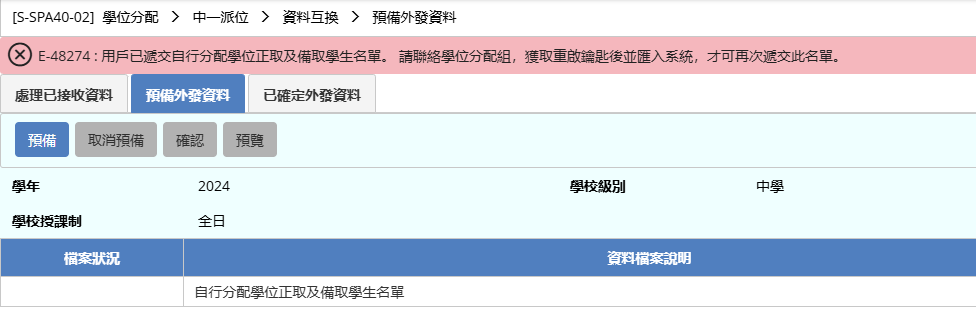 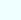 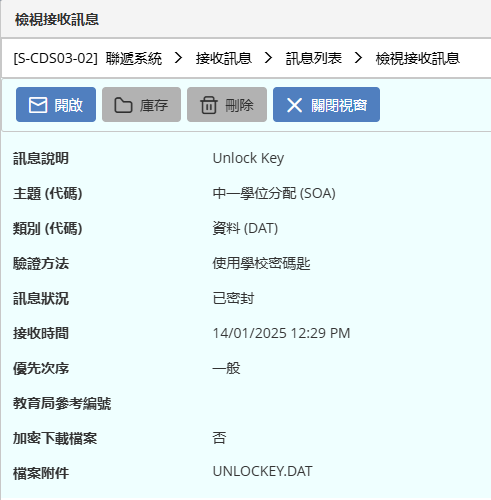 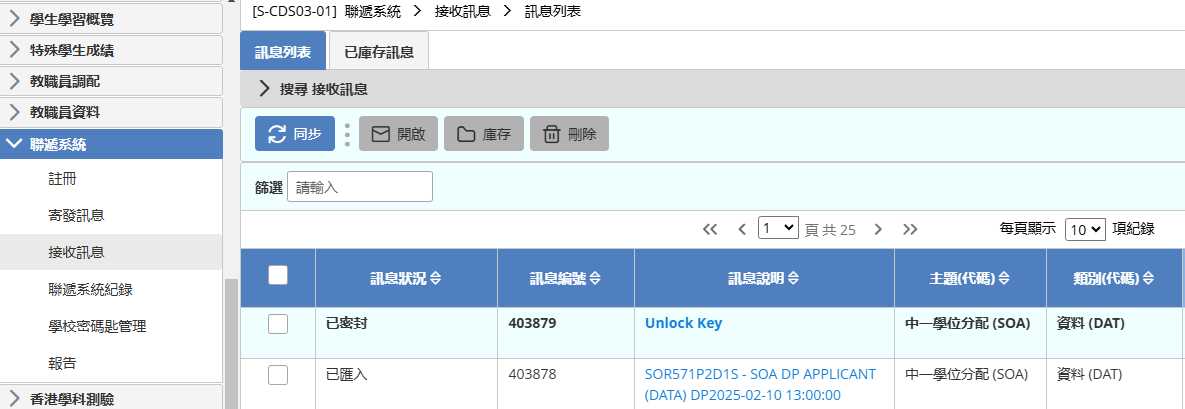 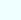 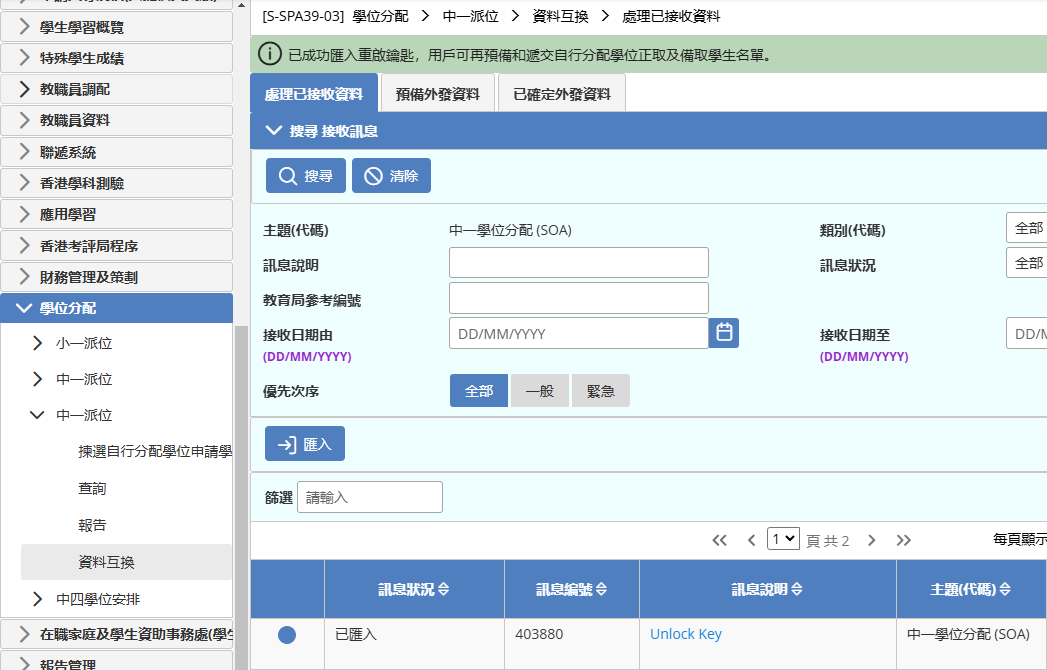 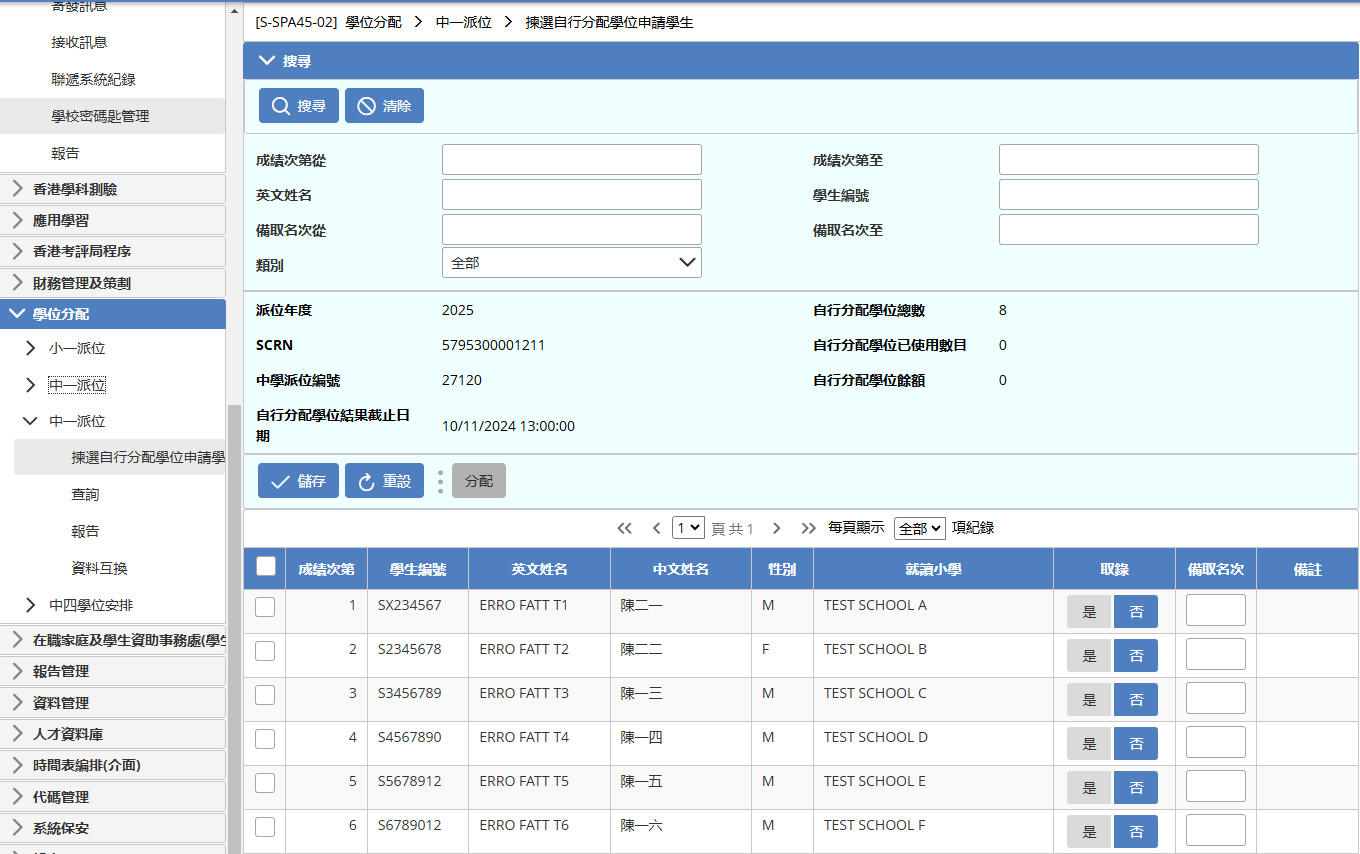 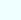 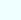 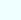 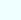 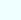 資料鎖定 (遞交截止日期已屆滿)
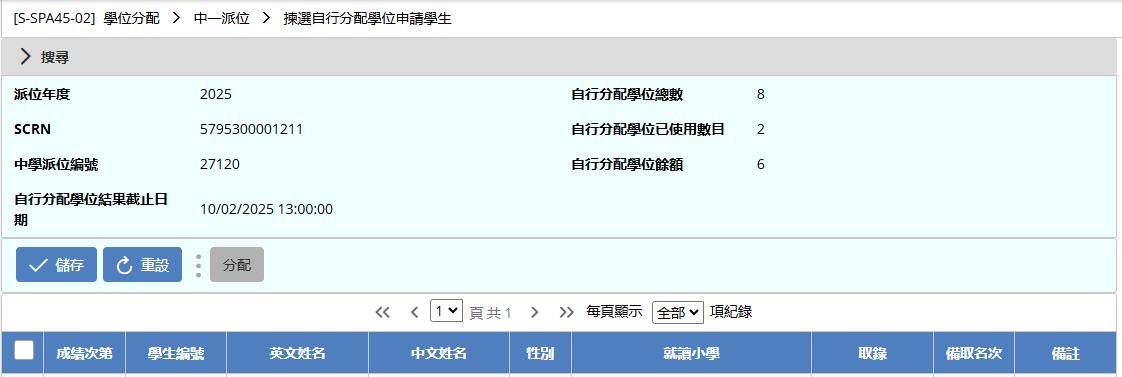 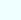 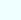 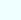 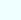 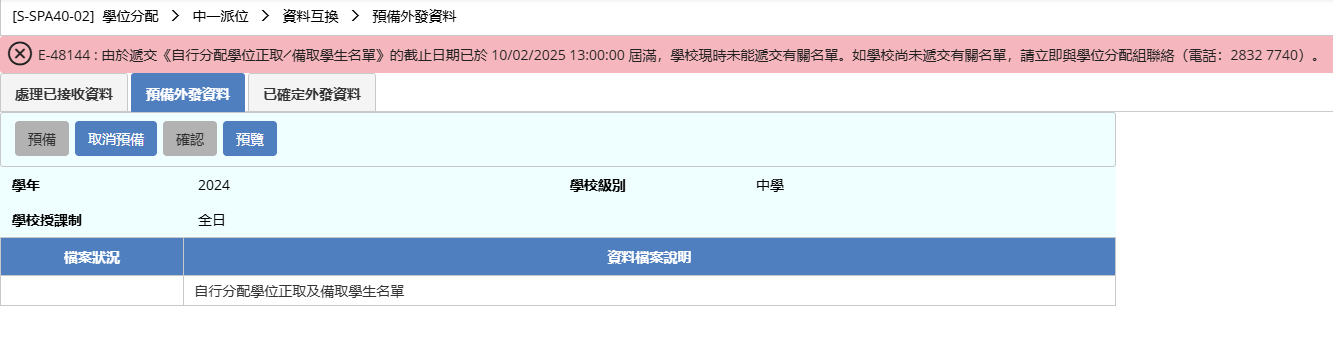 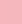 Slide 20
- 完 -